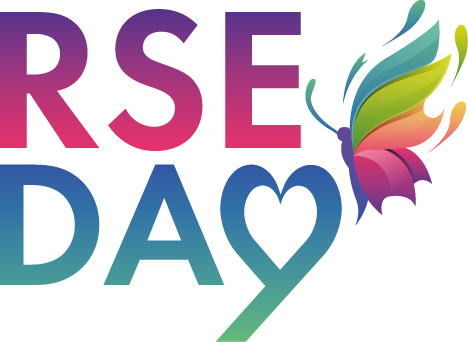 The Cycle of Change
Work out the stages of the cycle of change using the code:






1. Kivxlmgvnkozgrlm

2. Xlmgvnkozgrlm

3. Kivkzizgrlm

4. Zxgrlm

5. Nzrmgvmzmxv

6. Gvinrmzgrlm
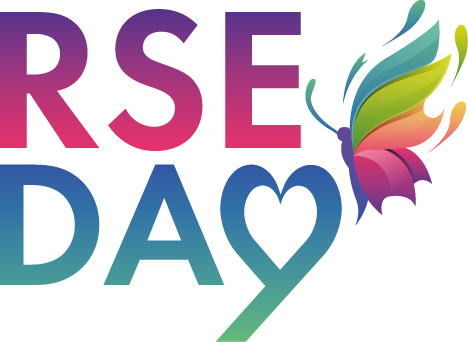 The Cycle of Change
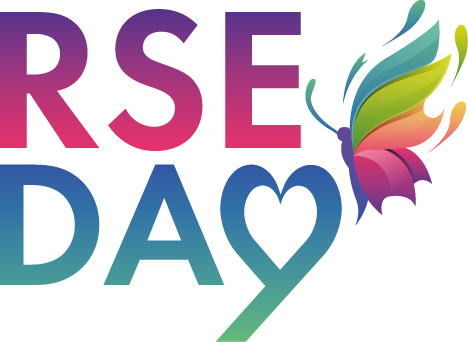 The Cycle of Change
Precontemplation: This is when a person isn't yet thinking about change. 
They may not recognise there is a need for change.

Contemplation: In this stage, individuals start to recognise 
there's a problem and consider the possibility of change. 
They weigh the pros and cons but may still be uncertain about 
taking any action.

Preparation: At this point, individuals have made a decision 
to change. They start planning and taking small steps towards 
making the change happen.

Action: This is the stage where the actual change takes place. 
Individuals actively change their behaviour, environment, or 
circumstances to achieve their goals.

Maintenance: Once the change has been made, individuals work to maintain it. 
They continue doing the new things to make this change part of their daily life. 

Termination: The change is fully integrated into the individual’s life.